Chapitre 1                                 Généralités Sur L’Intelligence Artificielle
Prof. Benzaoui Amir
2023/2024
Sommaire
Qu’est-ce que l’intelligence ?
Historique de L'IA
Idées Variées Sur l’IA
Définition de L‘Intelligence Artificielle
Humain vs Machine
Domaines de recherche en IA
Grands domaines de l'IA
Conclusion
Qu’est-ce que l’intelligence ?
Selon Turing : « Ce qui rend difficile la distinction entre une tâche réalisée par un être humain ou par une machine »
Selon Darwin : « Ce qui permet la survie de l'individu le plus apte, parfaitement adapté à son environnement »
Selon Edison : « Tout ce qui fait que cela fonctionne et produit le plus de revenus pour l'entreprise »
Historique de L'IA
Époque 1 : Avant l’année 2000
1950 : Publication d’un article de Alan Turing “Computing Machinery and intelligence“ visant à définir la conscience d’une machine. Aujourd’hui nous appelons cette méthode le “Test Turing“.
1956 : Déclaration de l’intelligence artificielle comme étant un domaine scientifique officiel lors d’une conférence aux États-Unis.
1960 : Implication des travaux de recherche dans de grands laboratoires pour le développement du domaine de l’intelligence artificielle.
1974 : Période nommée le “AI Winter“ où le domaine a connu une baisse d’intérêt et de financement au niveau mondial.
1980 : Réintégration des projets de l’intelligence artificielle grâce aux systèmes experts.
1990 : Début de l’exploitation de l’intelligence artificielle sur le terrain.
Historique de L'IA
Époque 2 : Après l’année 2000
Début des années 2000 : L’utilisation de l’intelligence artificielle dans les films de science-fiction pour réaliser des scénarios proches de la réalité.
2001-2010 : Le domaine informatique prend de l’ampleur au niveau mondial, chose qui implique davantage l’intelligence artificielle dans la société.
Après 2010 : Développement de nouveaux processus pour le deep learning et machine learning ainsi qu’une utilisation accrue du domaine dans les leaders de l’informatique au monde.
Idées Variées Sur l’IA
IA est la simulation des processus intelligents chez l’humain…
IA est la reproduction des méthodes ou des résultats du raisonnement ou de l’intuition humains…
IA est l’étude des facultés mentales par des méthodes de calcul et informatiques…
Utiliser des modèles de calcul pour simuler un comportement intelligent…
Des machines imitant les humains…
Définition de L‘Intelligence Artificielle
L’intelligence artificielle est un domaine vaste qui comprend plusieurs axes et diverses définitions selon le point de vue envisagé. Globalement, on pourrait dire que l’intelligence artificielle est une combinaison de techniques visant à développer les machines dans le but d’accomplir des tâches précises et résoudre les problématiques de l’Homme.
Les tâches visées peuvent être simples ou complexes pour l’humain, nous citons à titre d’exemple :
Humain vs Machine
Certaines tâches difficiles pour l'être humain sont "faciles" pour la machine
 Jeux de dames, d’échec …
 Planification en logistique (système DART à DARPA)
 établissement d'horaires de compagnies aériennes
 Détection de fraudes
 Tri de courrier
 Preuve de théorèmes
 Mots-croisés
Humain vs Machine
Certaines tâches faciles pour l'être humain sont difficiles pour la machine
 Reconnaissance de la parole
 Reconnaissance de visages
 Composition en musique et en art
 Activités motrices (marche)
 Compréhension du langage naturel
 Raisonnement de sens commun
Domaines de recherche en IA
Exemple 1
Jeux : Echecs (DeeperBlue à 2600),                      Checkers (Champion), …


Perception
Prise de décision
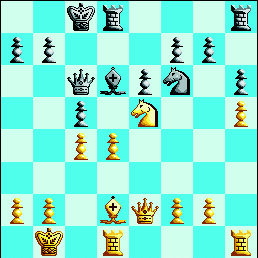 Exemple 2
Robotique: 

Conception
Perception
Prise de décision
Action
Communication
Apprentissage
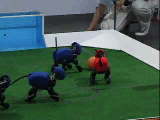 Exemple 3
Analyse des flux de polluants

Capteurs disséminés
Aspects spatial et temporel
Analyse de documents sur le web

Prédiction
Compréhension
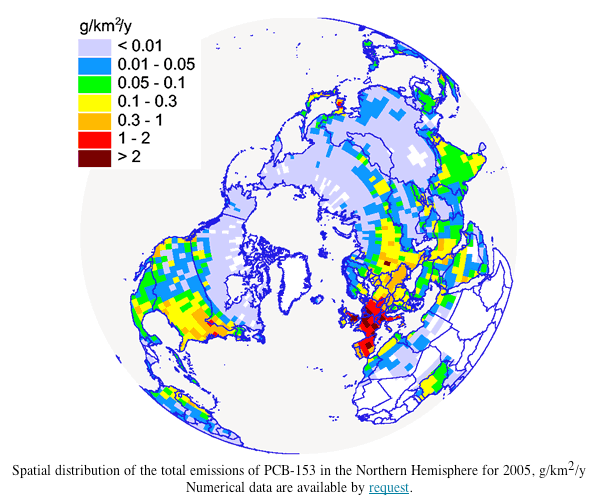 Exemple 4
Reconnaissance de l'écriture:


 reconnaissance chèques,        
     codes postaux …
détection de fraudes avec 
     cartes de crédit et téléphones
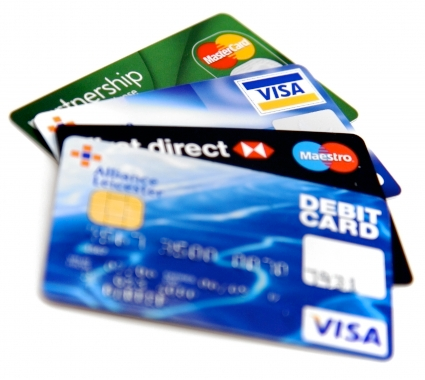 Exemple 5
Médecine : 

aide à la décision  
prédiction de patients 
	à risques 
analyse automatique
	d ’images médicales
aide au surveillance
	continu des patients
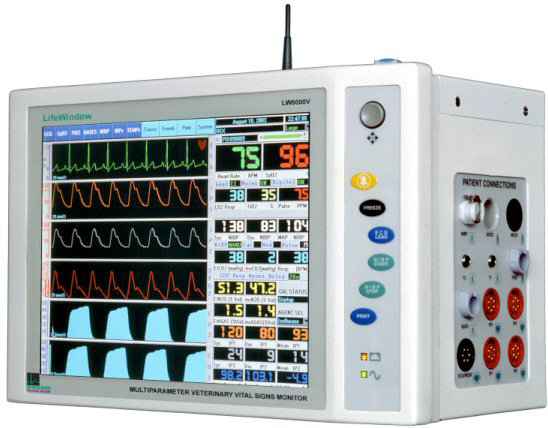 Exemple 6
Reconnaissance et synthèse d'images:
effets spéciaux au cinéma
Conclusion
L’intelligence artificielle a connu un développement rapide au fil du temps. Titre d’aujourd’hui, nous pouvons qualifier son utilisation d’accrue au sein des grandes entreprises industrielles et de recherche à l’international. Cependant, l’humain vise une évolution continue du domaine pour atteindre l’autonomie complète dans le future proche.